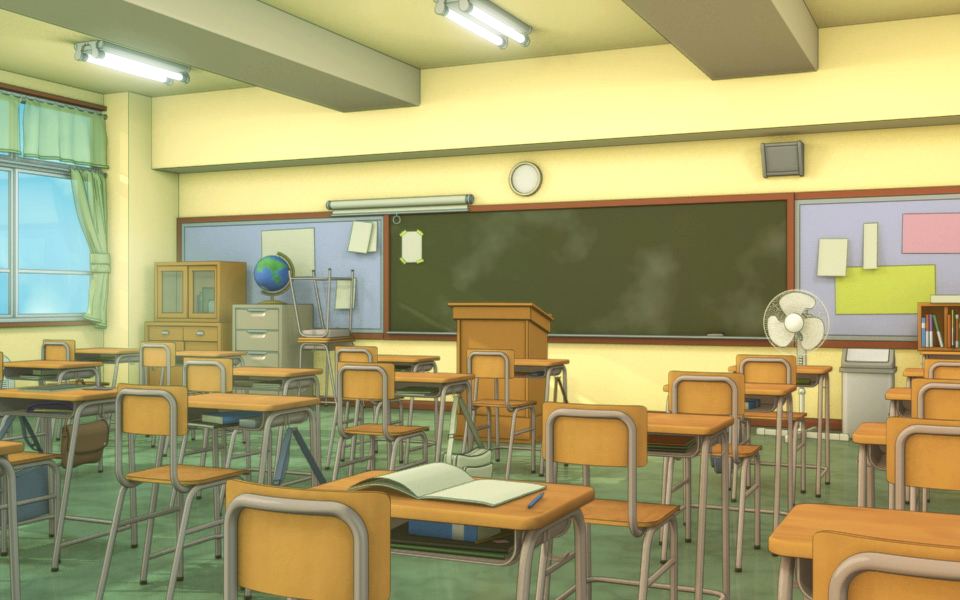 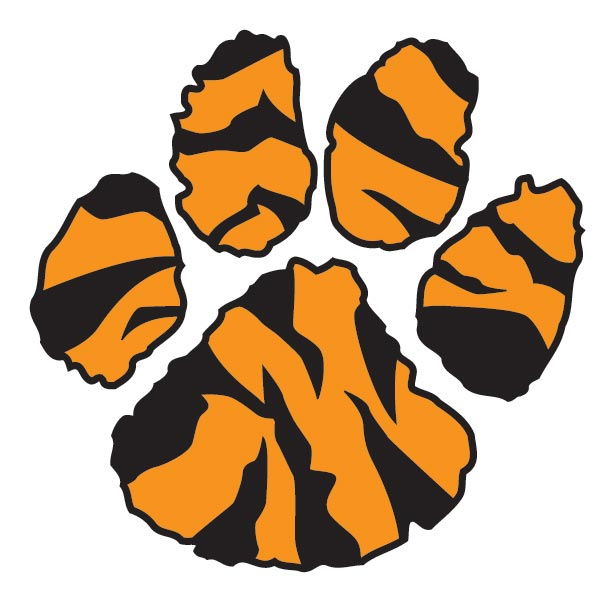 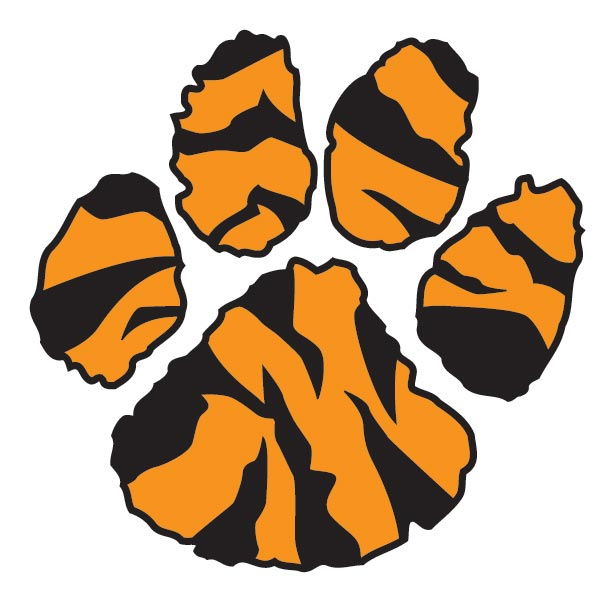 Tenafly High School 
Special Education Program
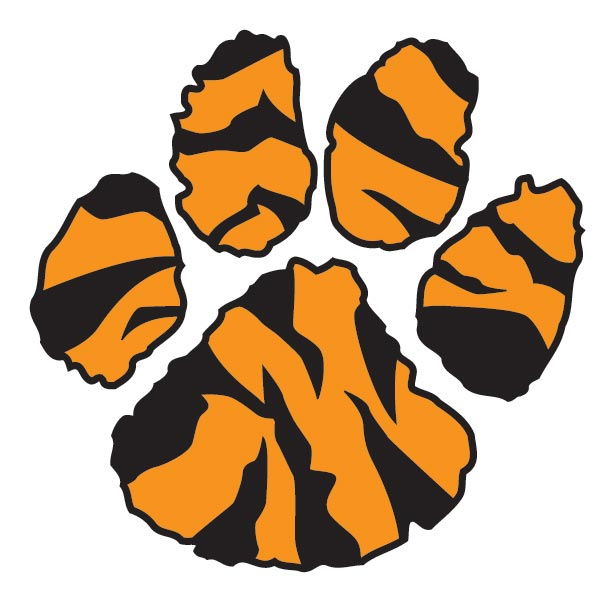 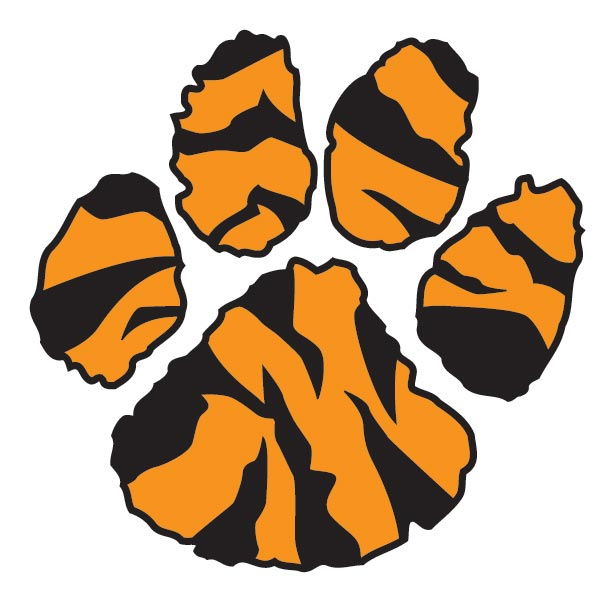 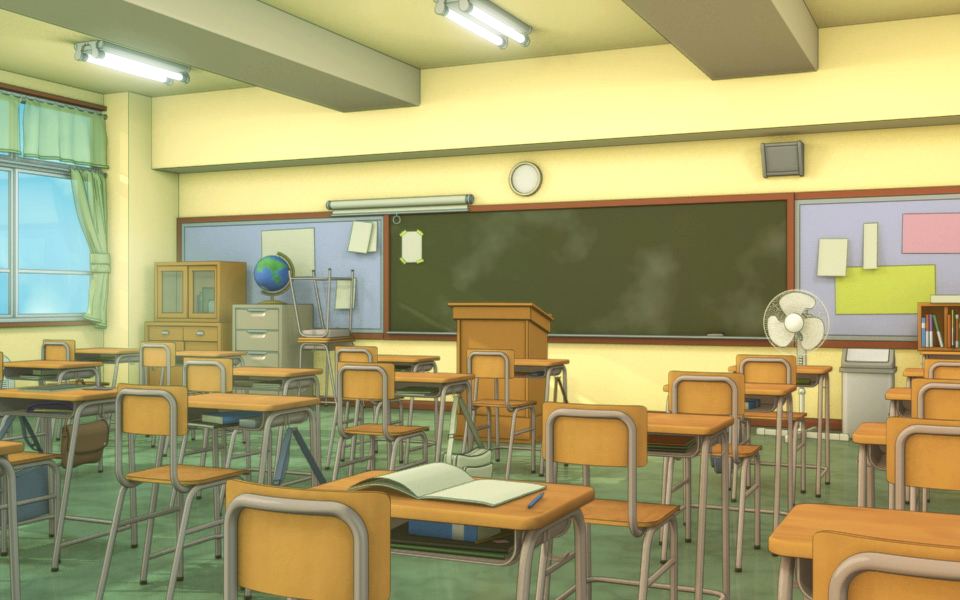 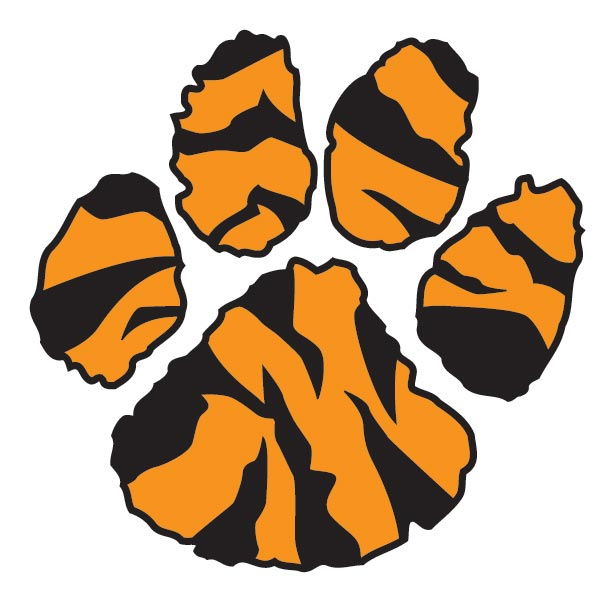 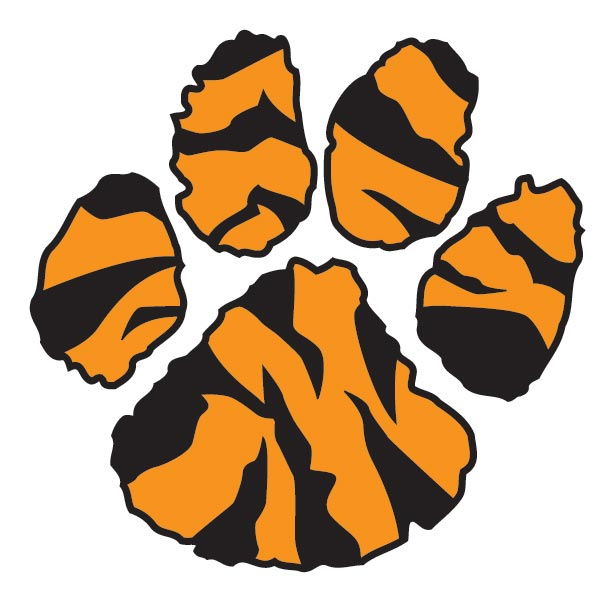 Study Skills/Academic Support

Goals, instructional objectives and expected outcomes are structured to meet the individual needs of the students as stated in their IEPs.

Some Topics Covered Include:
Organization
Study and Test Taking Strategies
Time Management
Self- Advocacy and Transition
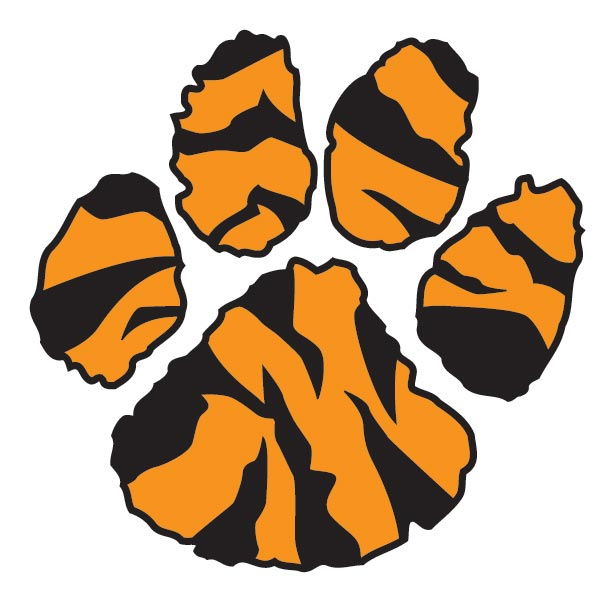 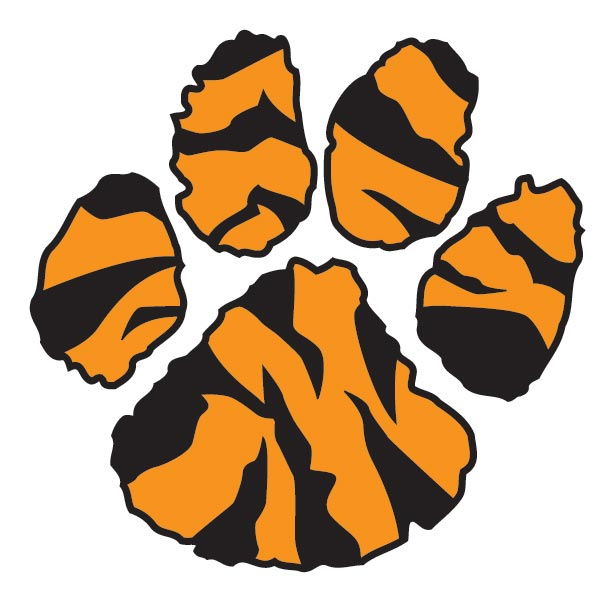 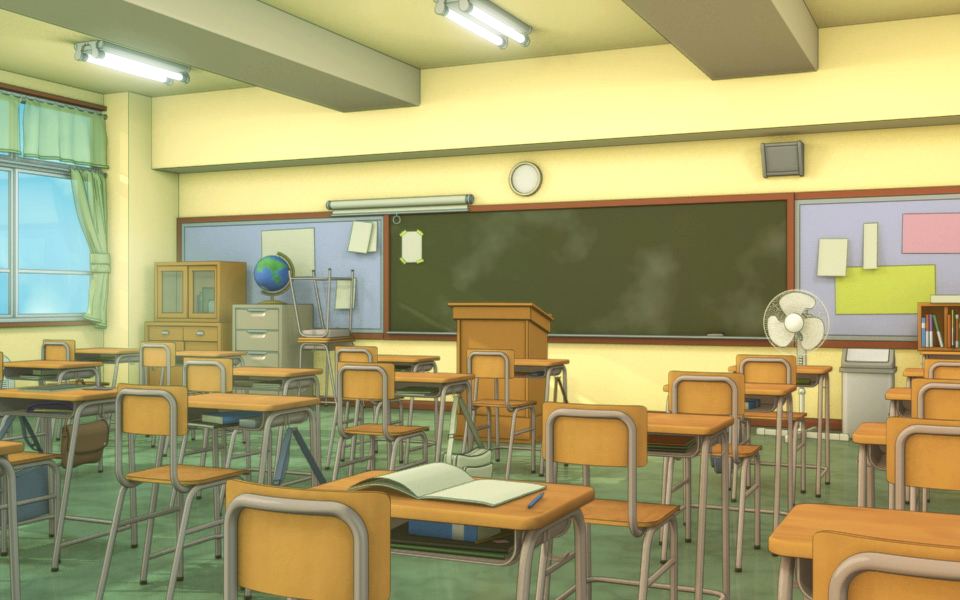 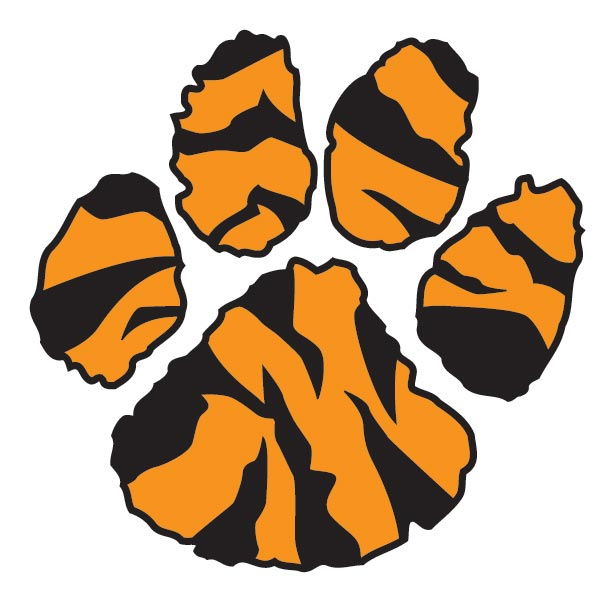 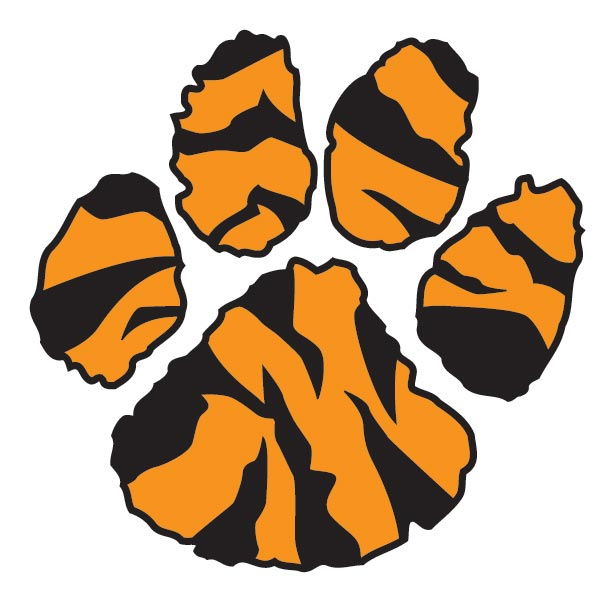 Study Skills/Academic Support Classes

Study Skills/Academic Support classes are divided into three teams:
9th Grade Team (Study Skills)
10th and 11th Grade Team (Academic Support)
12th Grade Team (Academic Support)

* Academic Support Classes for 10th – 12th graders are Pass/Fail.
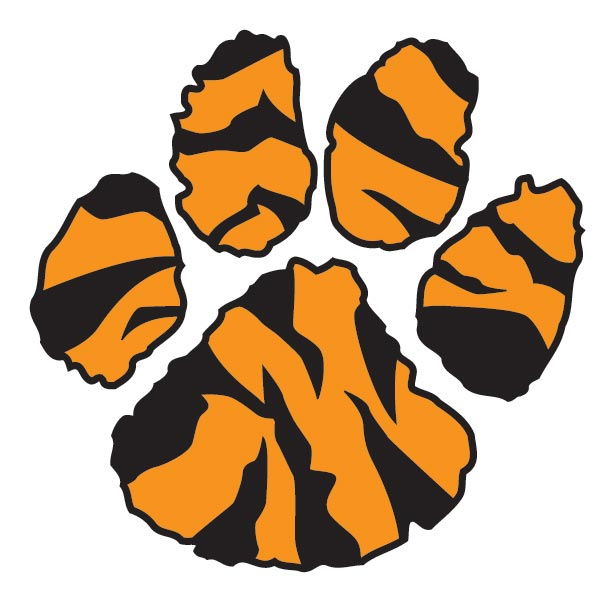 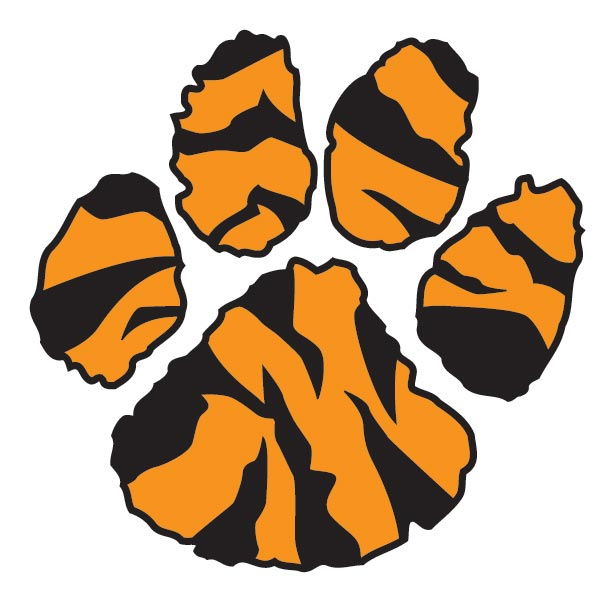 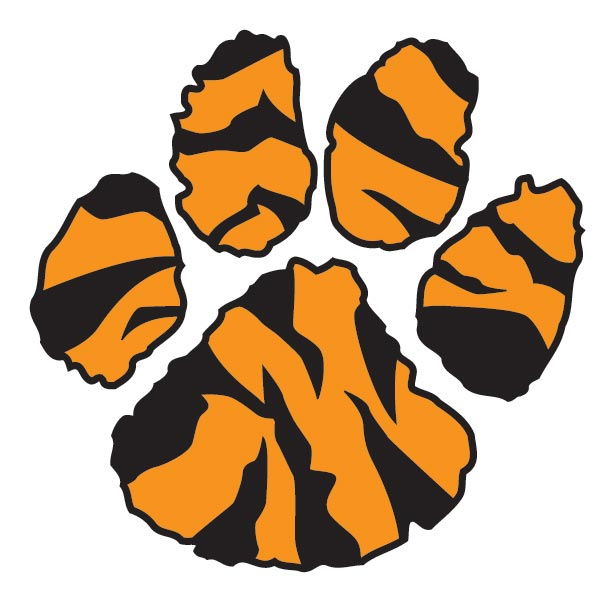 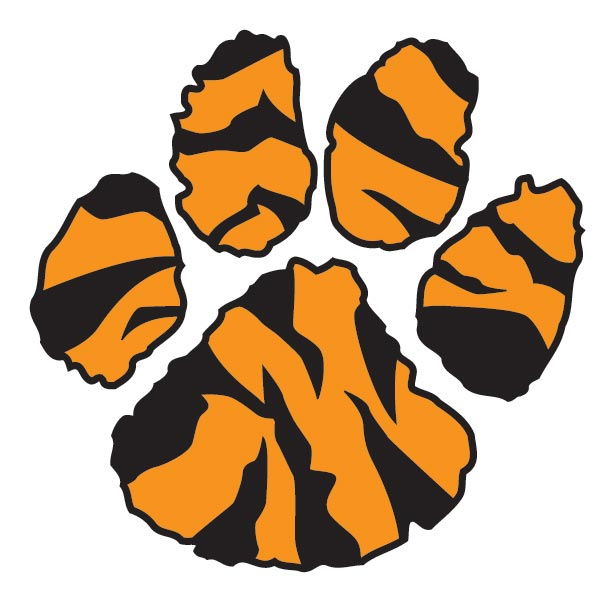 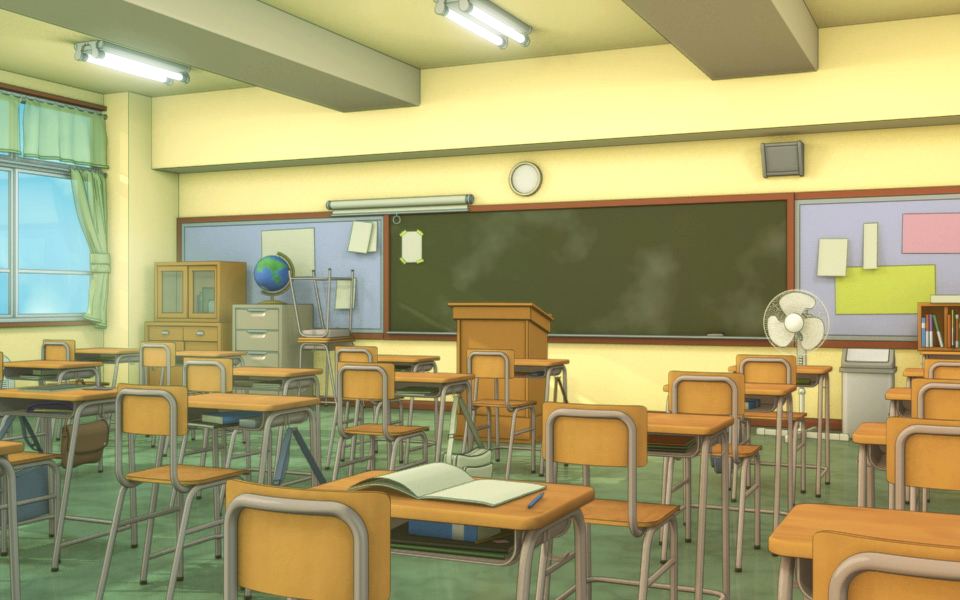 Grading System
Class Preparation
Class Participation
Class Work
Daily Planner Checks
Notebook Checks
Class Projects/Activities
Monthly Goals
    Total Points
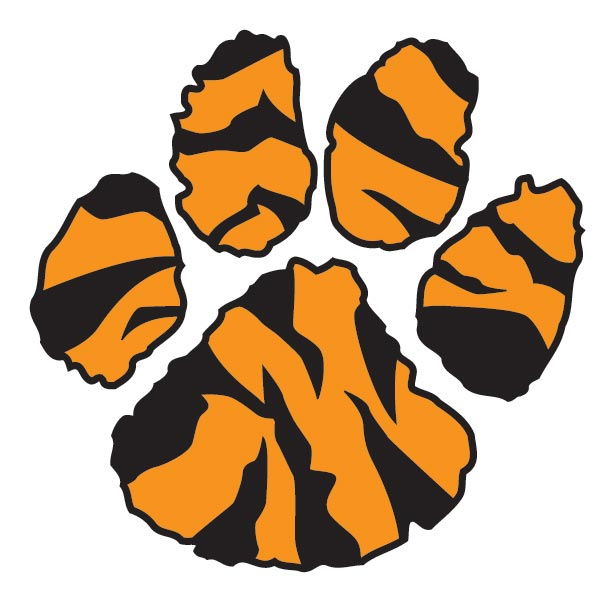 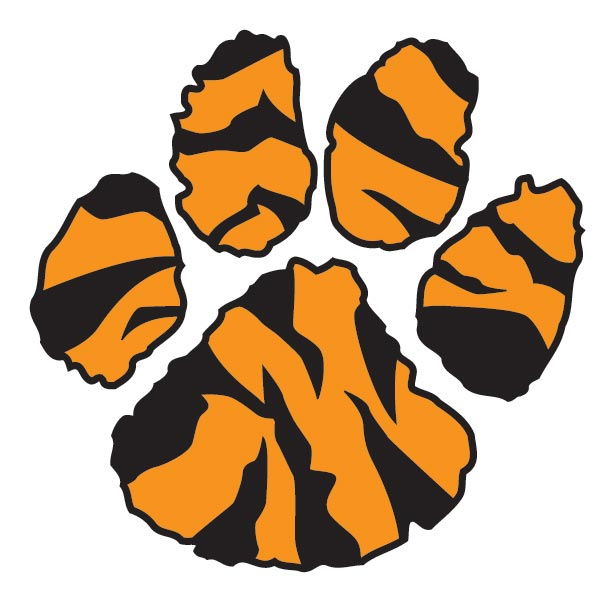 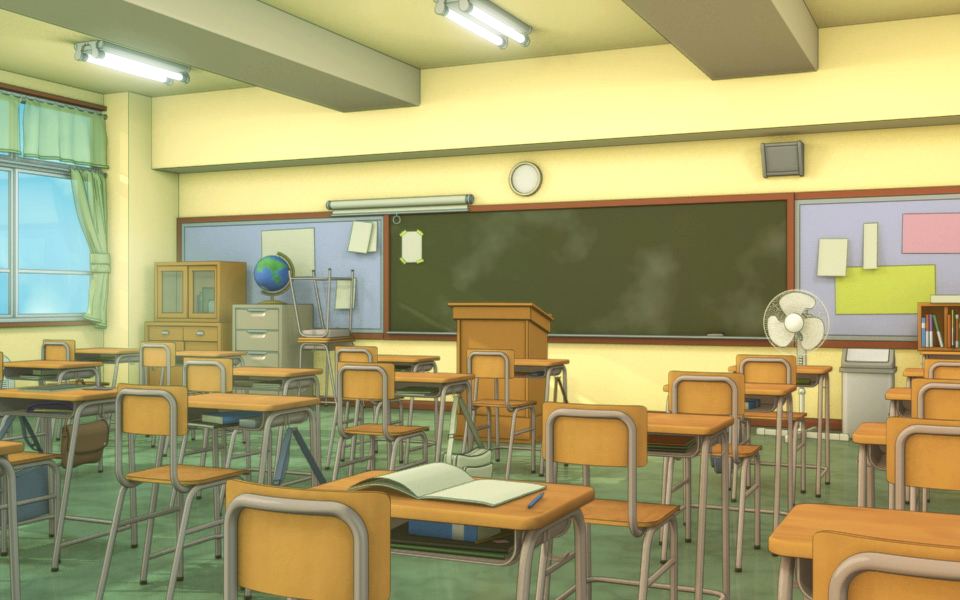 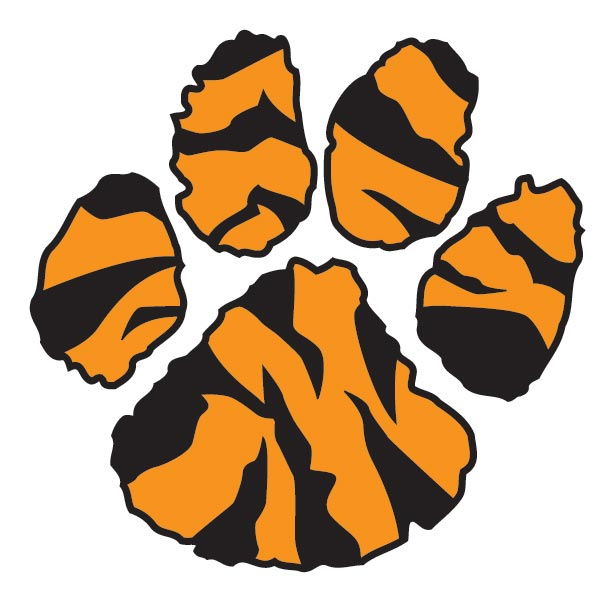 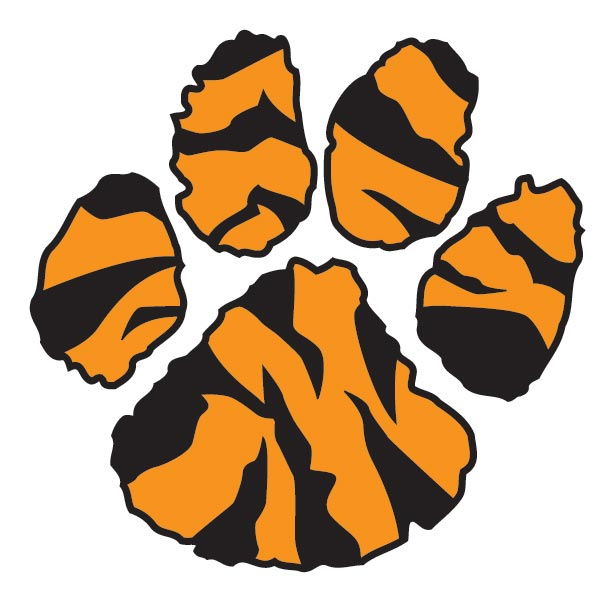 In-Class Support



Certified special education teacher collaborates with the mainstream teacher.

Provided to eligible students who have been identified for support in the mainstream classroom.  

Provides strategies and accommodations as indicated in the IEP.
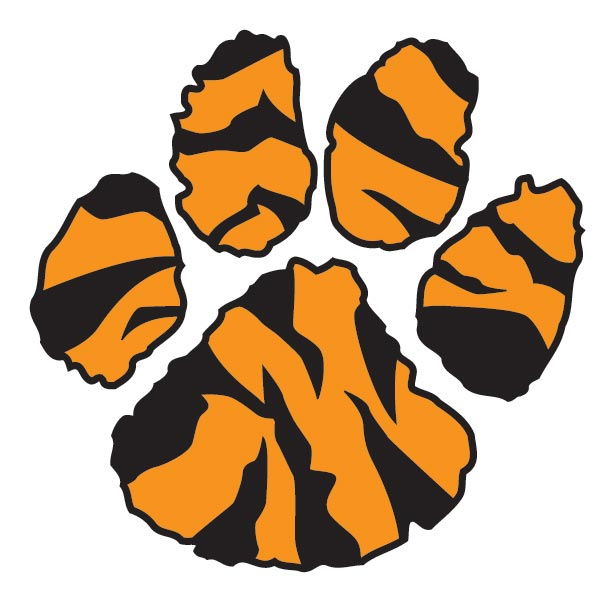 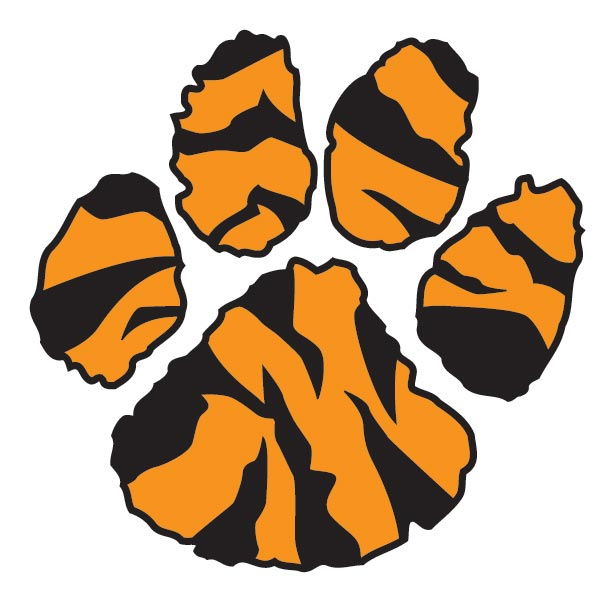 Communication
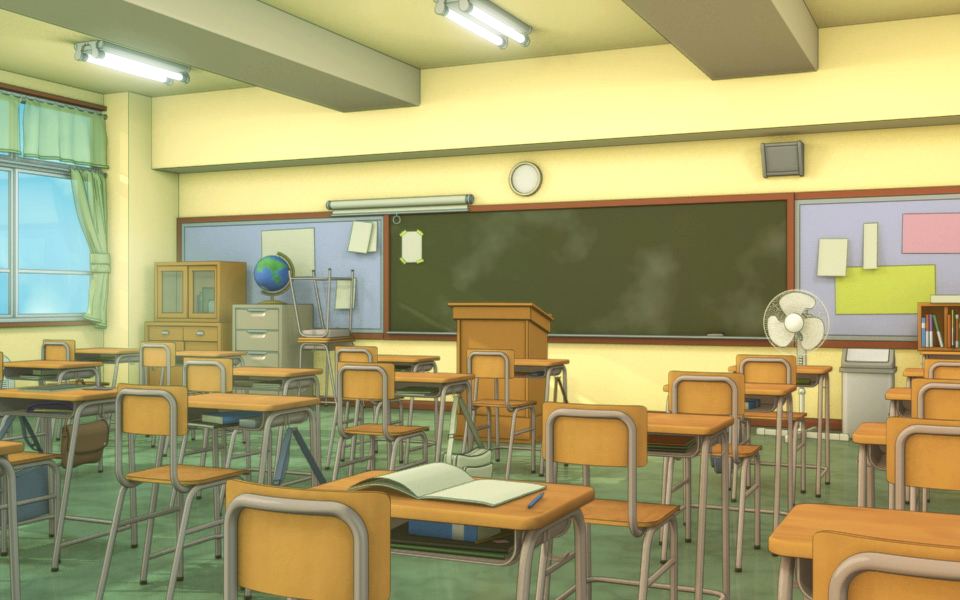 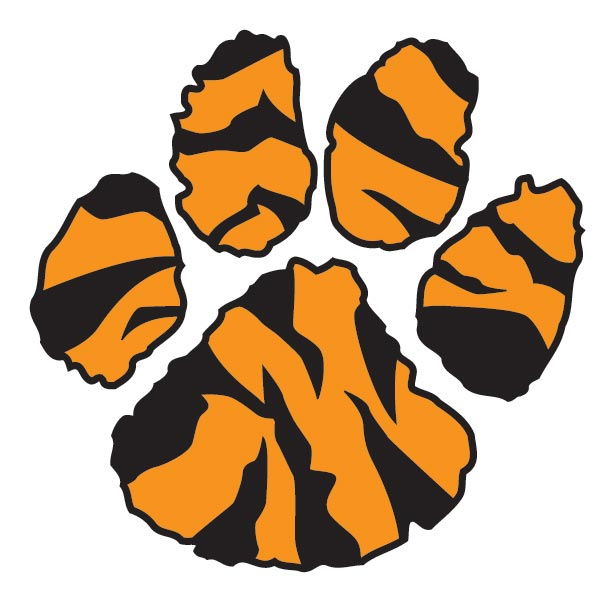 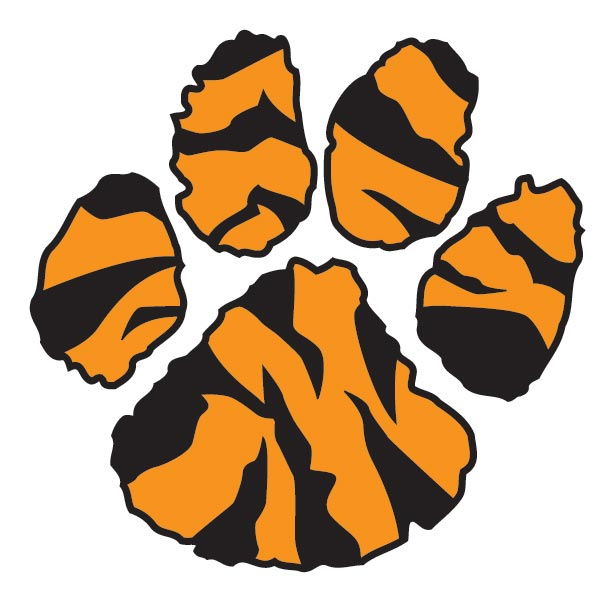 Parents can contact Study Skills teachers by calling the High School Special Education Office 	directly by phone at 201-816-6612 or by email:
Ann-Marie Desplat (supervisor)	adesplat@tenafly.k12.nj.us
Michelle Zanoria				mzanoria@tenafly.k12.nj.us
Megan Catanzariti				mcatanzariti@tenafly.k12.nj.us
Caitlin Cranwell					ccranwell@tenafly.k12.nj.us
Chris DeVries 	 				devries@tenafly.k12.nj.us
Tara Haggerty					thaggerty@tenafly.k12.nj.us
Dinah Huh						dhuh@tenafly.k12.nj.us
Amanda Saudino				asaudino@tenafly.k12.nj.us
Rachel Lieberman				rlieberman@tenafly.k12.nj.us
Jack Mullen					jmullen@tenafly.k12.nj.us
Luz Reyes					lreyes@tenafly.k12.nj.us
Jillian Rothstein					jrothsetein@tenafly.k12.nj.us
Marissa Ruggiero				mruggiero@tenafly.k12.nj.us
Ingrid Scanlon 					iscanlon@tenafly.k12.nj.us
Dawn Signorile					dsignorile@tenafly.k12.nj.us
Alicia Sedlock					asedlock@tenafly.k12.nj.us
Mimi Tang-Johnson 				mtangjohnson@tenafly.k12.nj.us
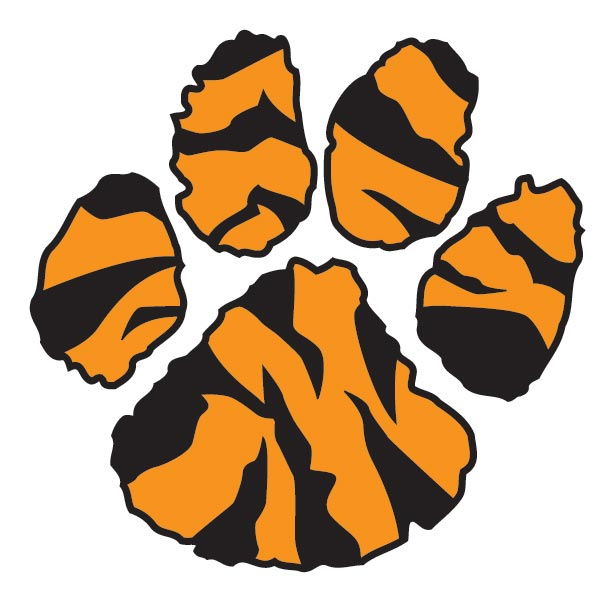 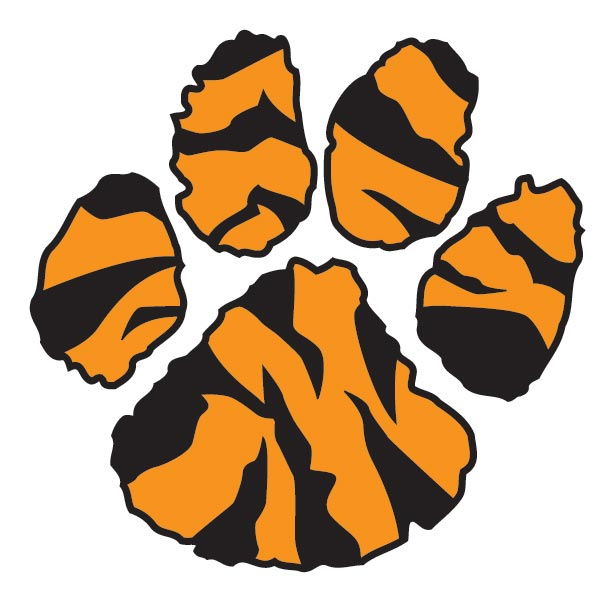 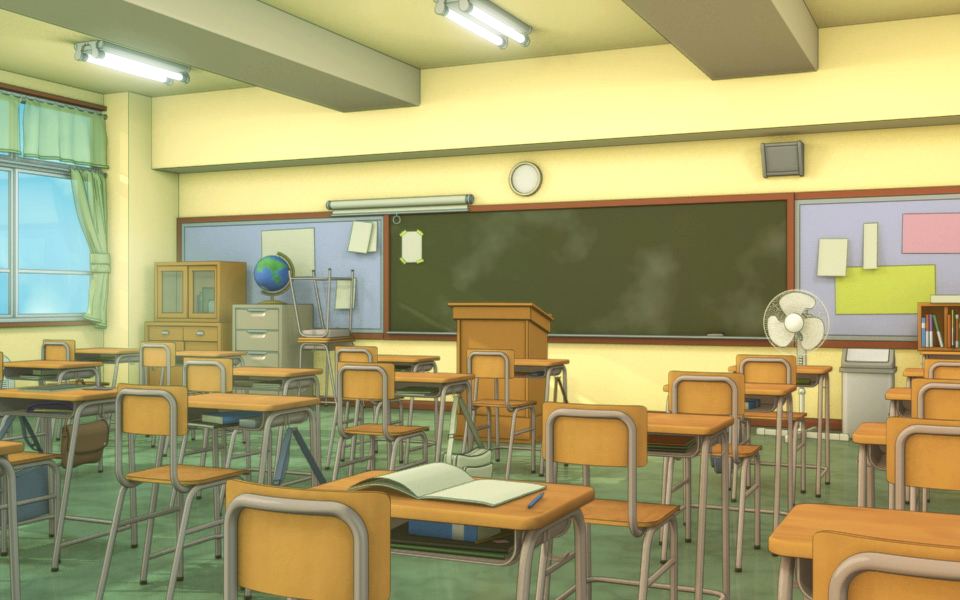 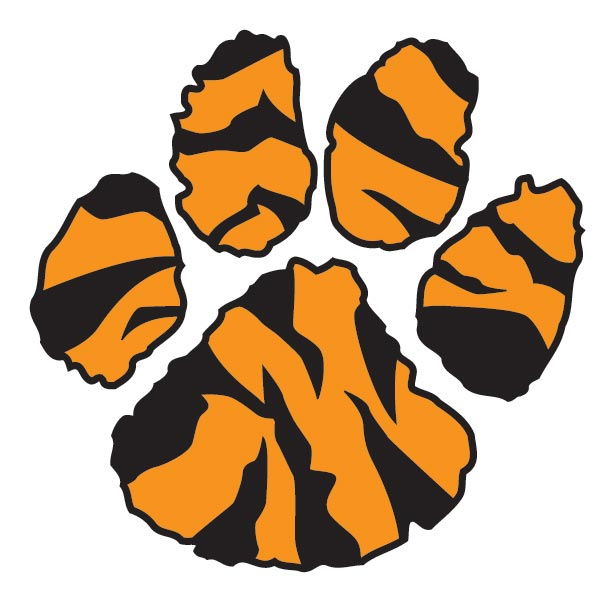 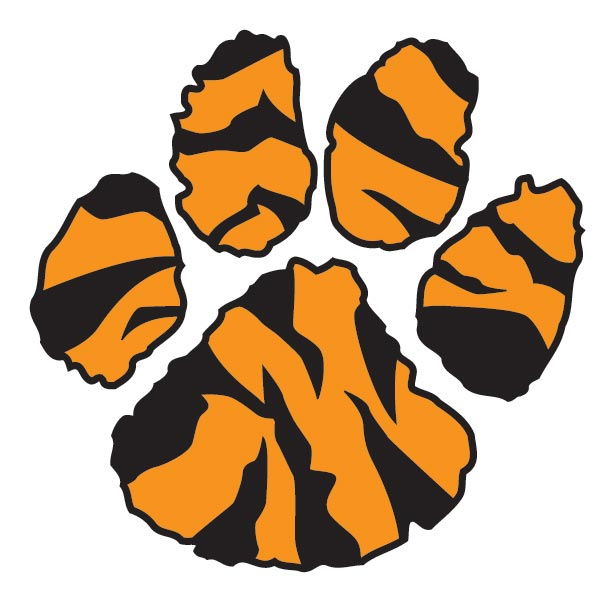 Progress Checks

 Both the Parent Portal and the Student Portal are open for viewing on Genesis. Please review these periodically with your child.

 Special education teachers periodically review progress with individual students, helping each student set both short and long term goals for academic success.

 IEP Progress marks are sent quarterly via email.
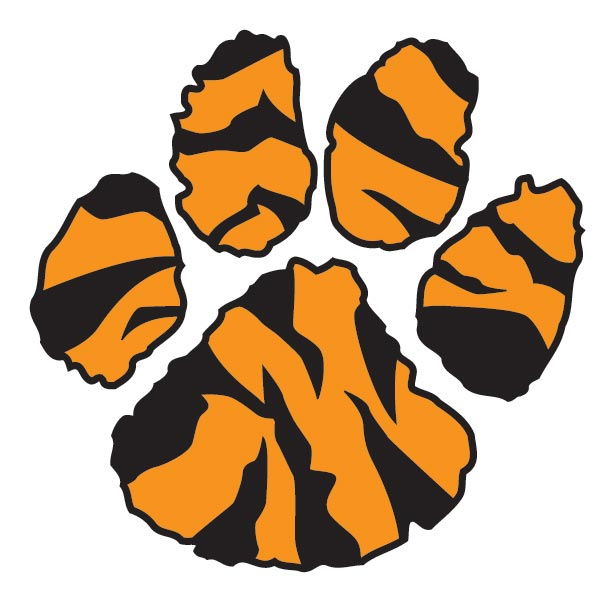 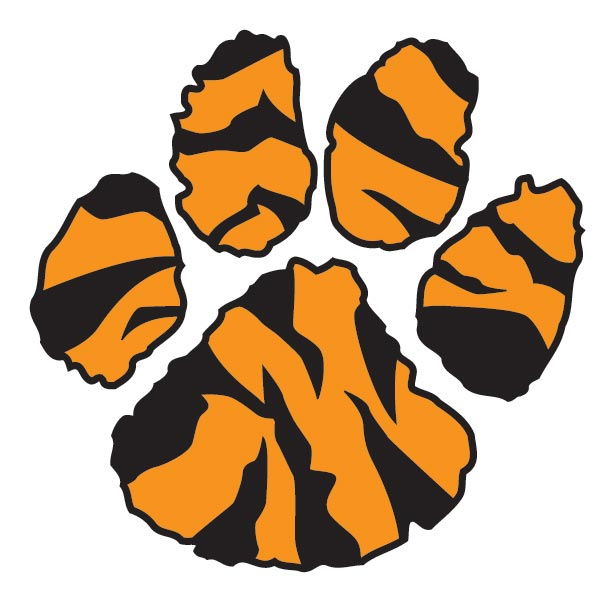 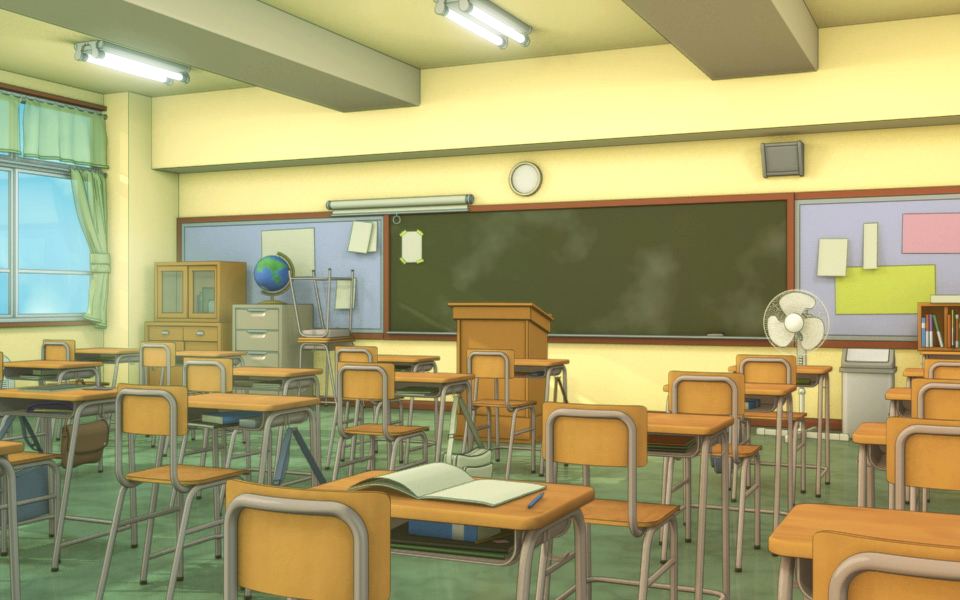 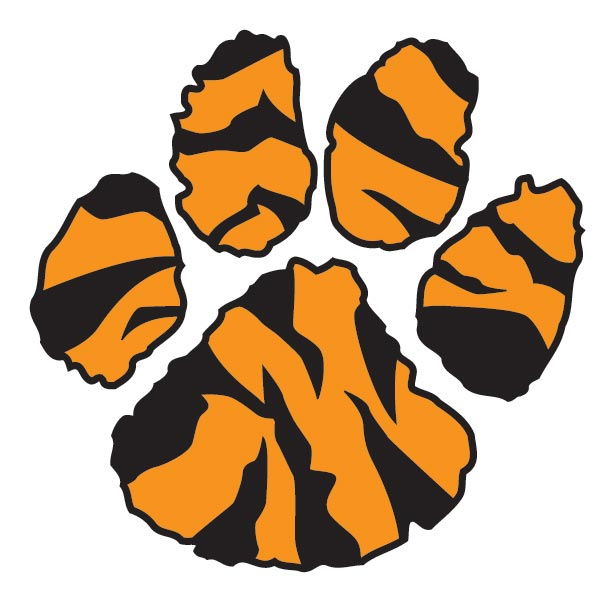 Materials for Success
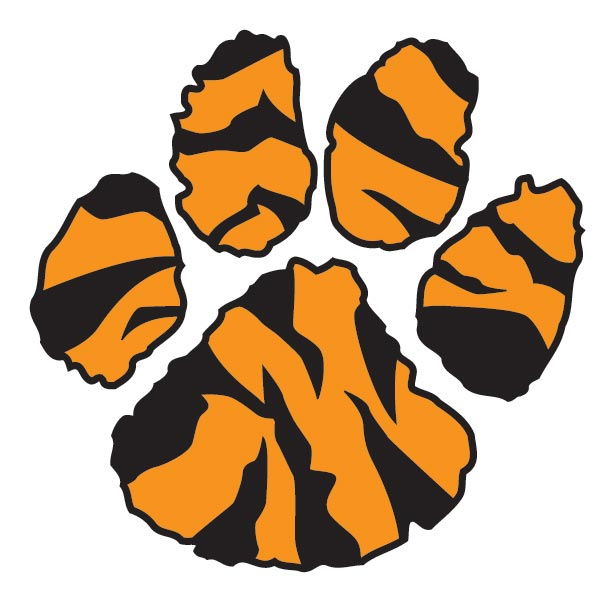 Special Education teachers recommend the following:
 Planner
 Calculator 
 3-Ring Binder Notebooks & Paper
 Notebook Dividers
 Assortment of Pens, Pencils, and White Out
 Highlighters and Sticky Notes
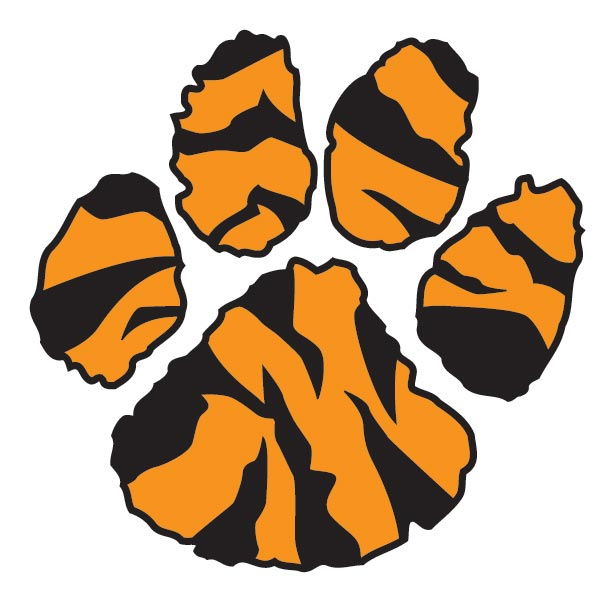 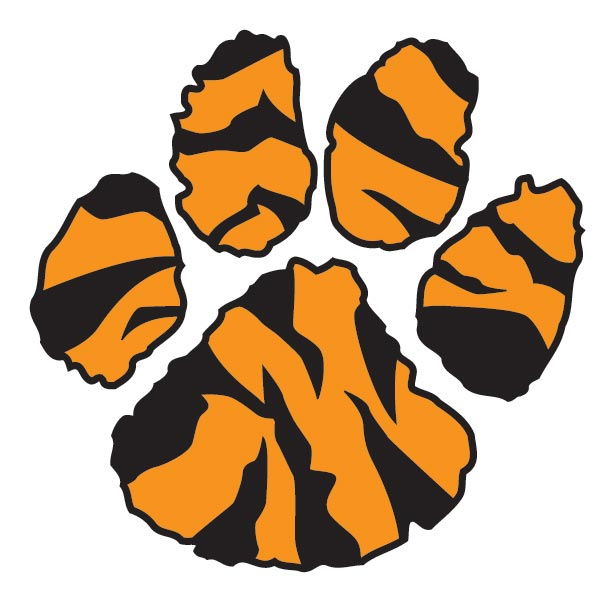 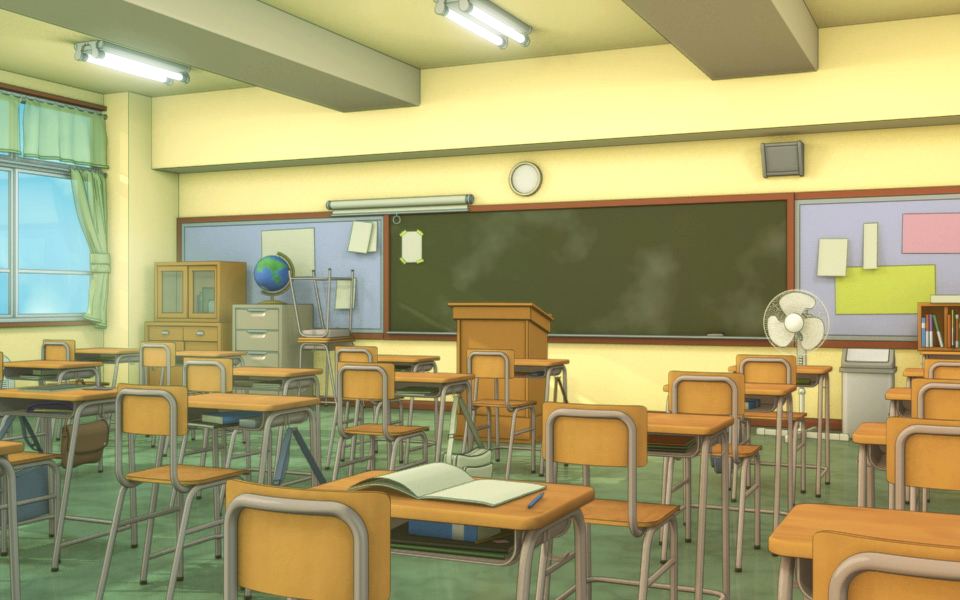 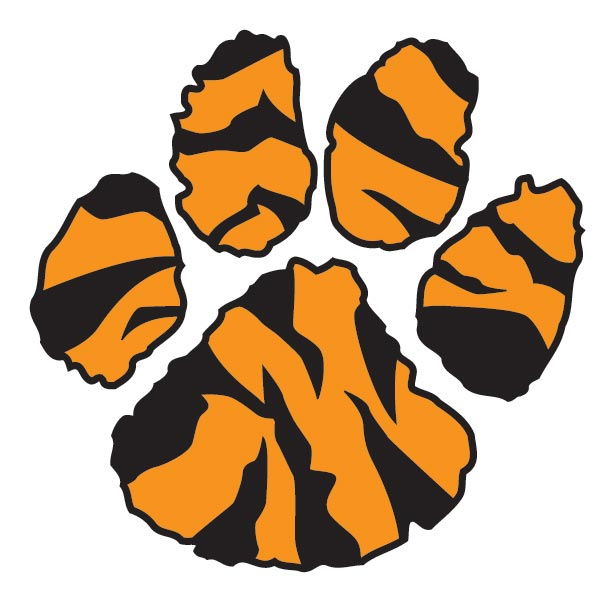 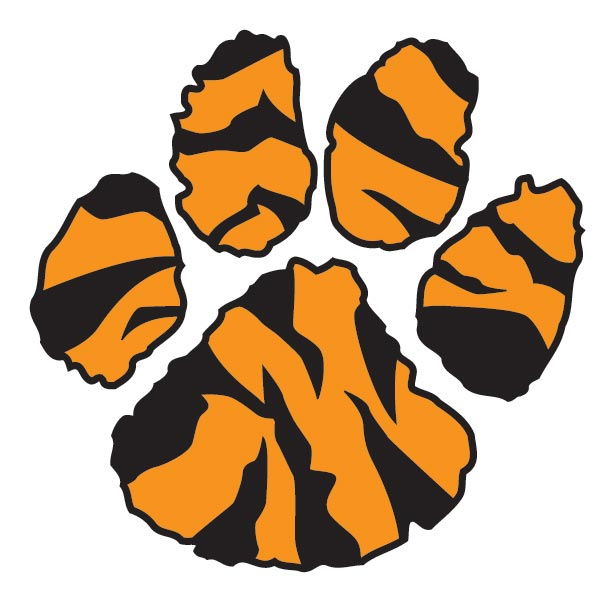 Teacher Web
Assignments from supported classes are posted on the Special Education Department’s web site.  These assignments are updated daily. 
Study Skills Homework Website
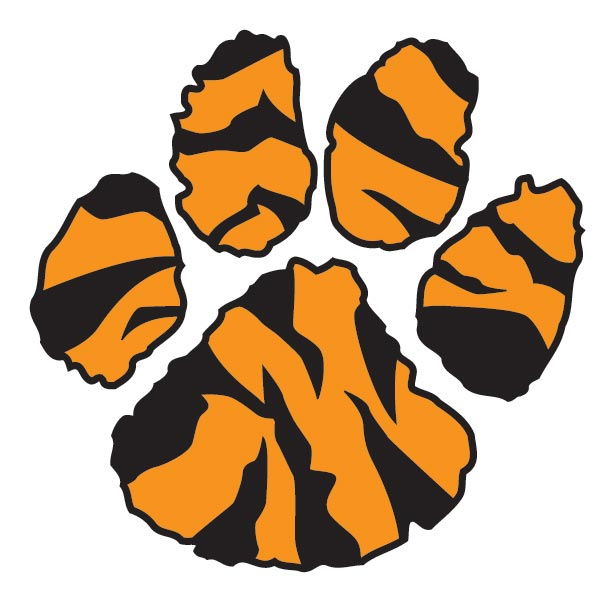 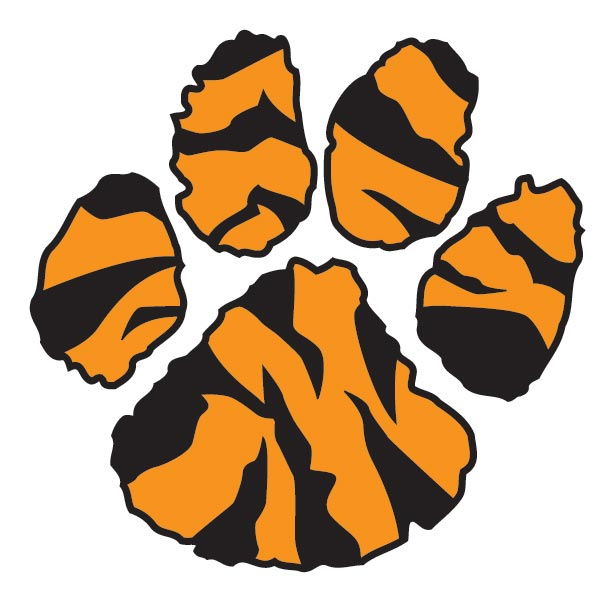 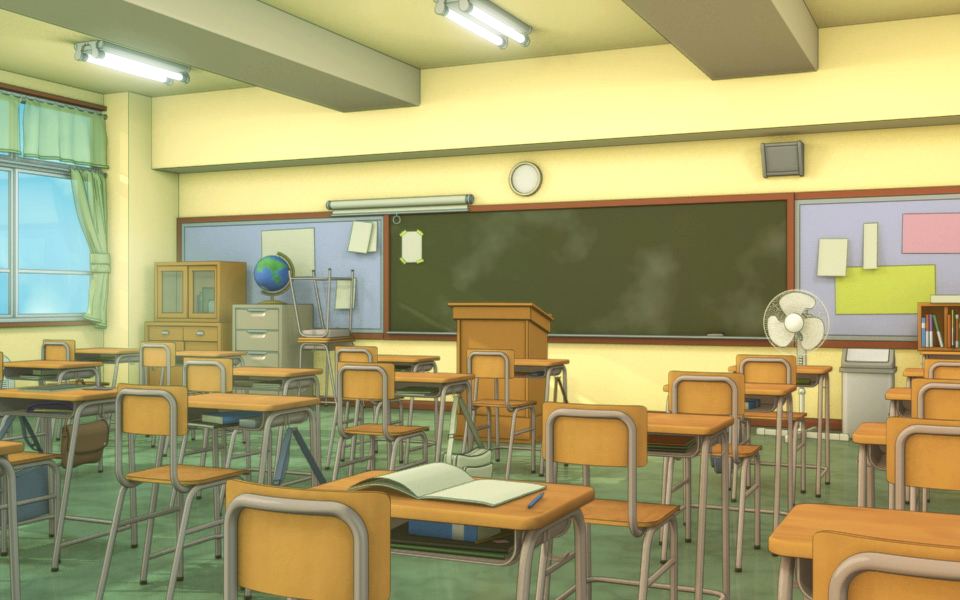 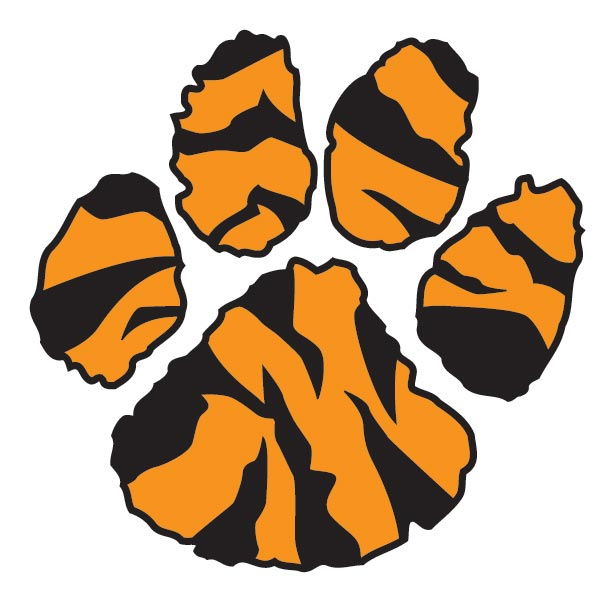 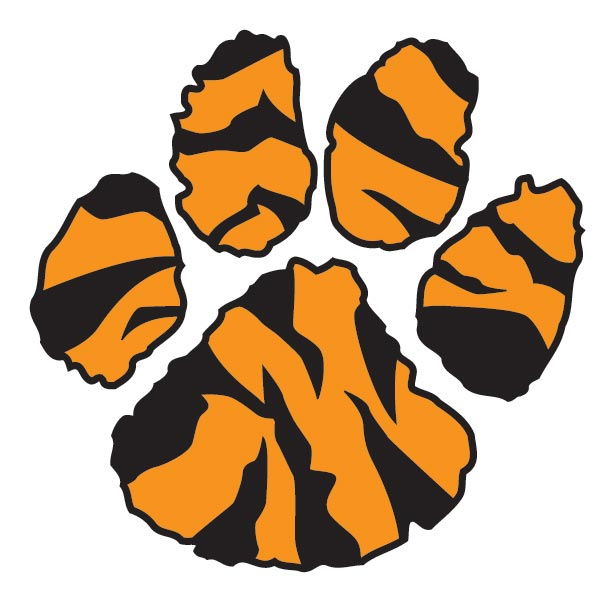 FOCUS FOR FRESHMEN
The focus for freshmen is to have a successful transition to the high school. 
Freshmen will become familiar with:
extra time procedures at THS
making appointments with mainstream teachers
their accommodations and modifications
resources that are available to them at THS (case managers, study skills office, guidance counselors, CSI, after school help, study groups, etc)
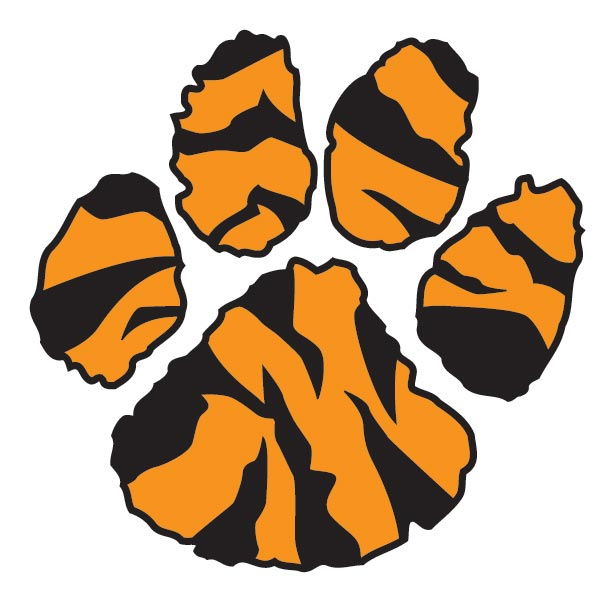 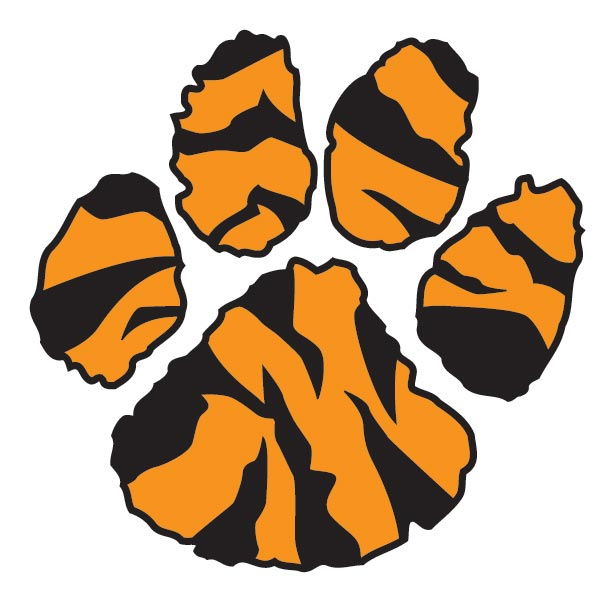 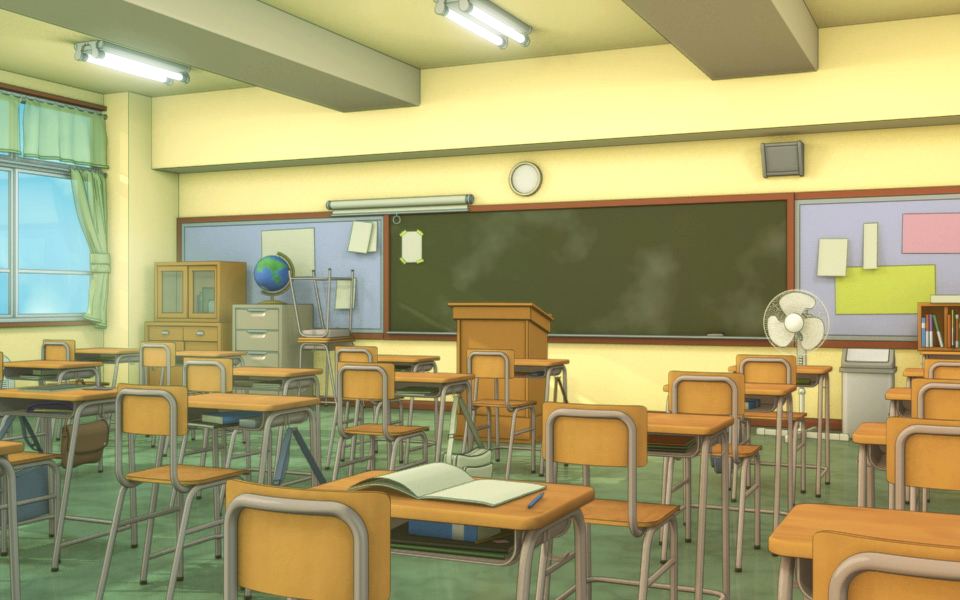 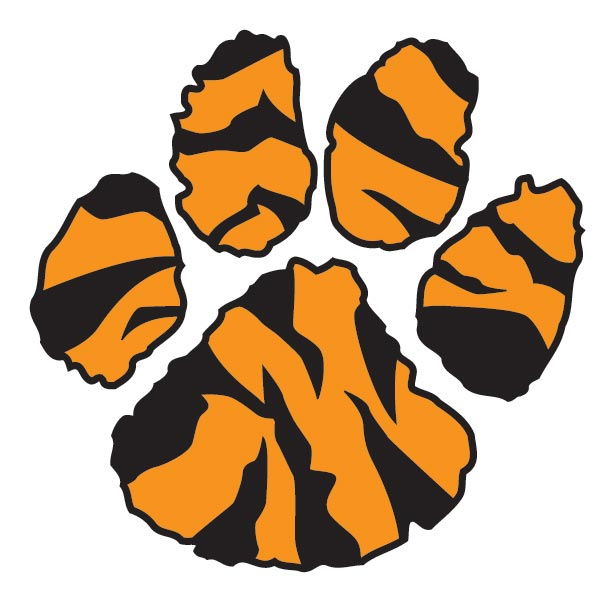 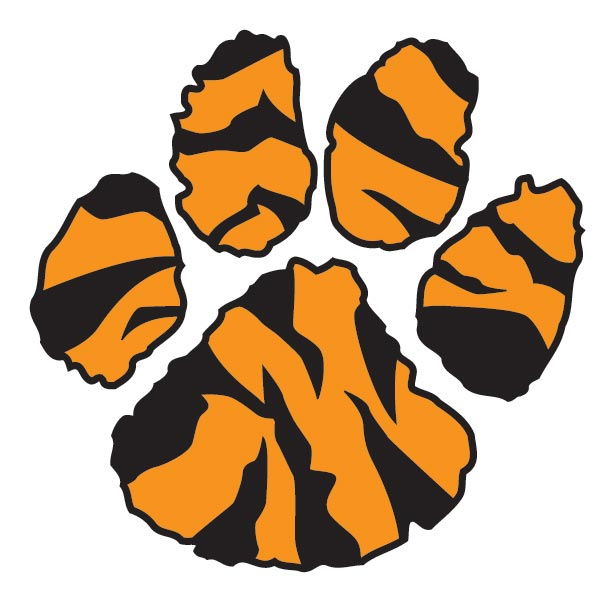 FOCUS FOR SOPHOMORES
Get involved (clubs, volunteer work, sports)

Start increasing vocab skills (PARCC/SAT/ACT)

Career inventories and questionnaires through Naviance to expose students to possible post-secondary options
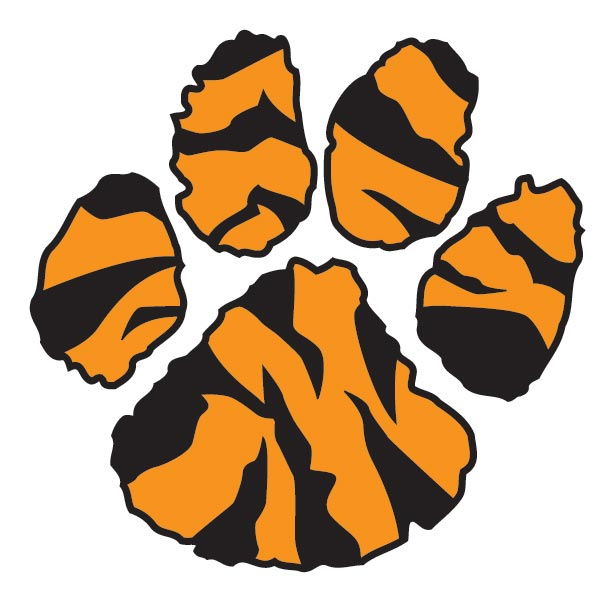 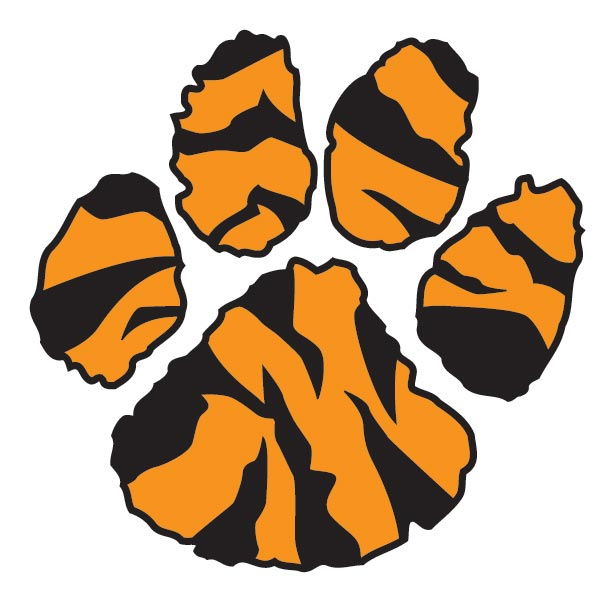 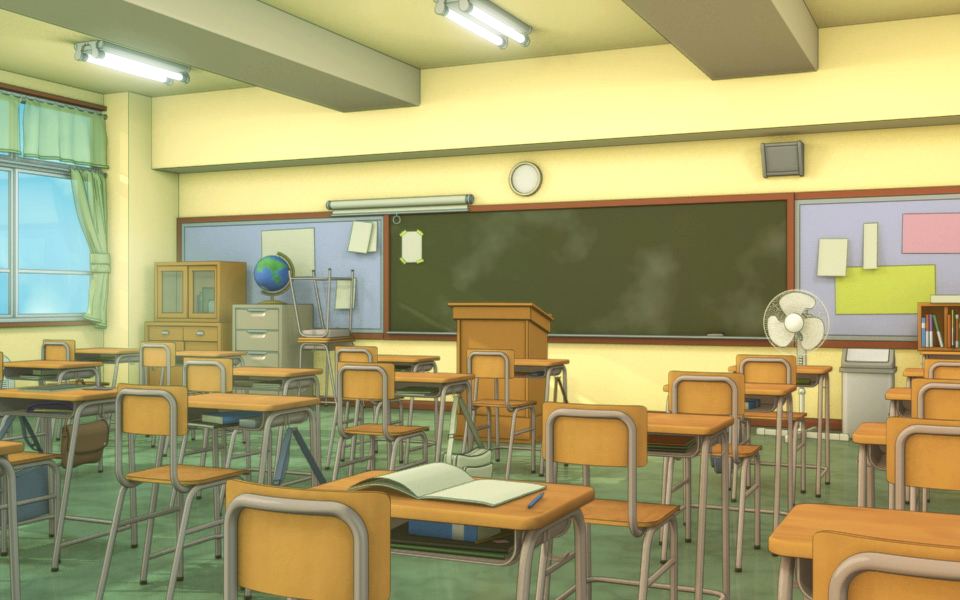 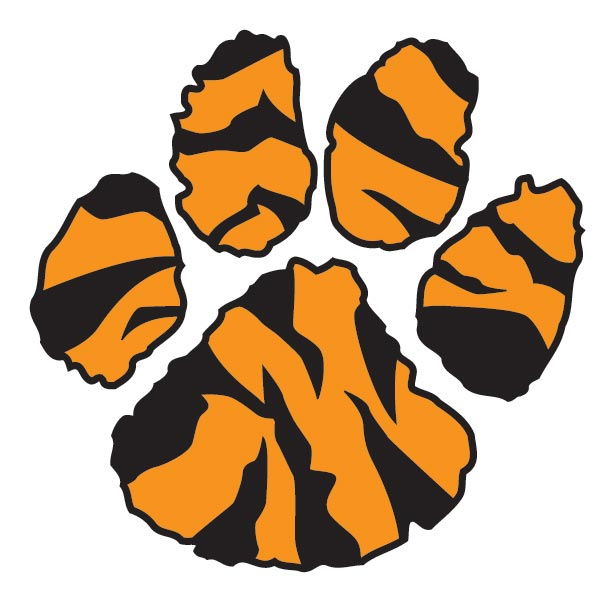 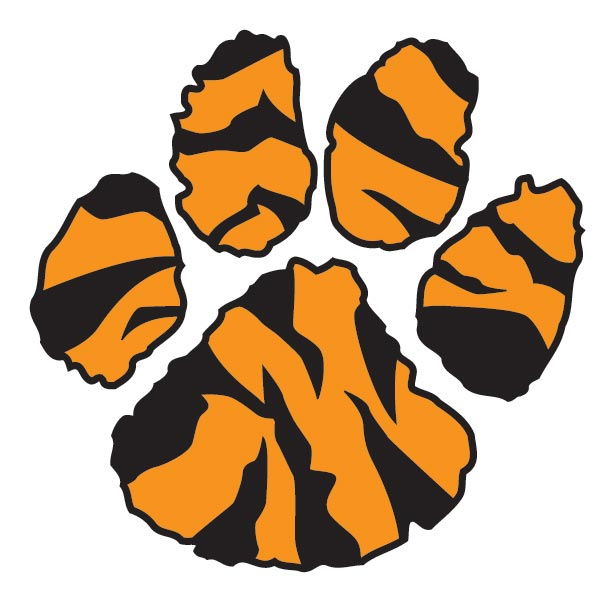 FOCUS FOR JUNIORS
Students should keep grades up and show continued effort to teachers. 
                (Spring Recommendations)
Sign up for the October PSATs ASAP
                (Given on Saturday 10/14)
In the new year, sign up for the SATs and/or the ACTs.

Continue to utilize and be exposed to resources through Naviance for possible career and post-secondary options
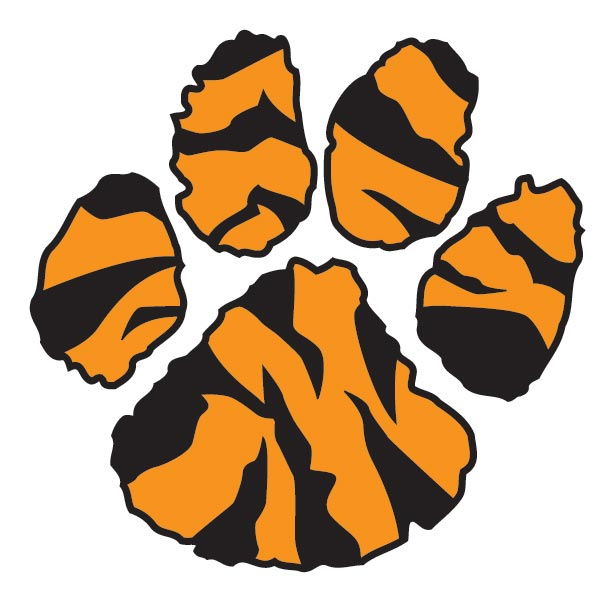 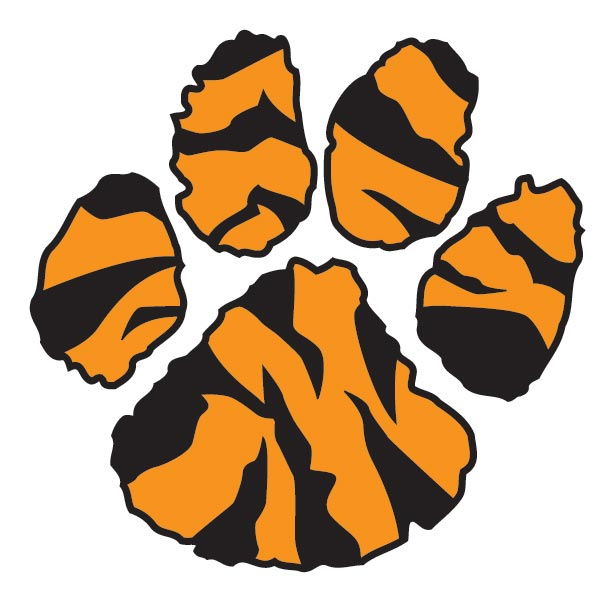 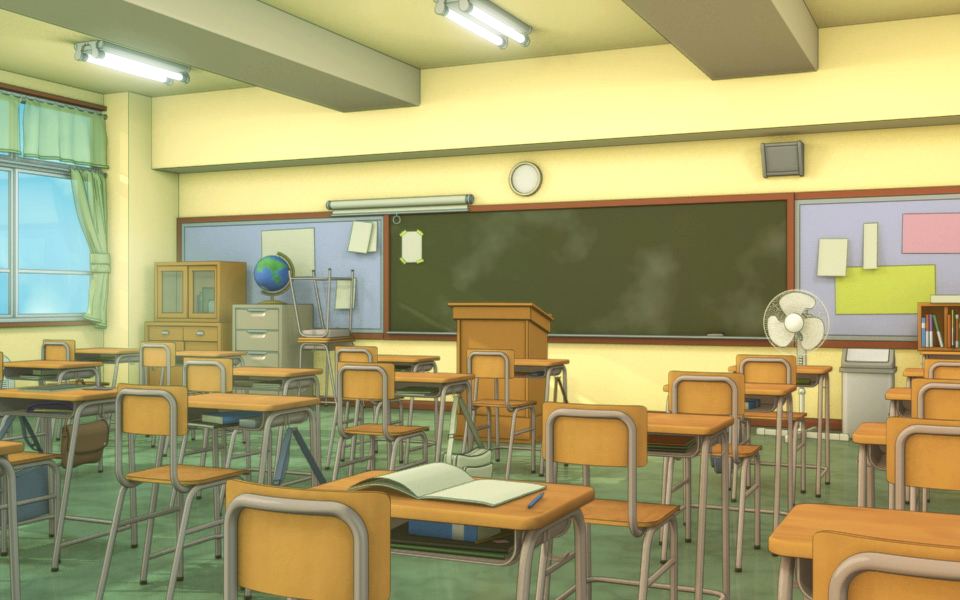 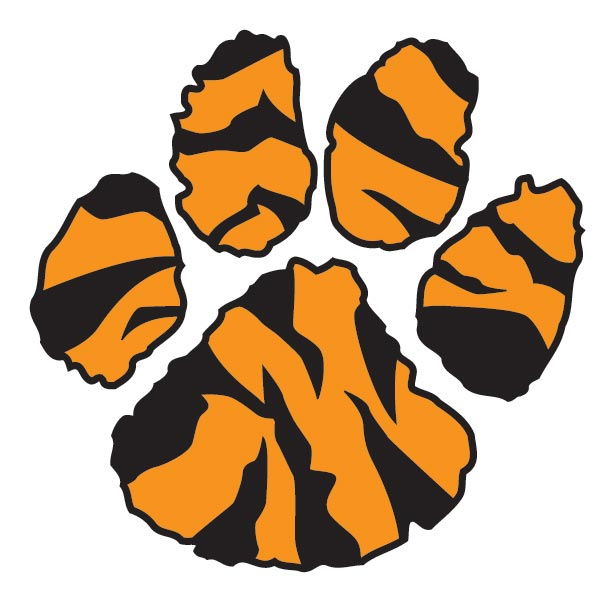 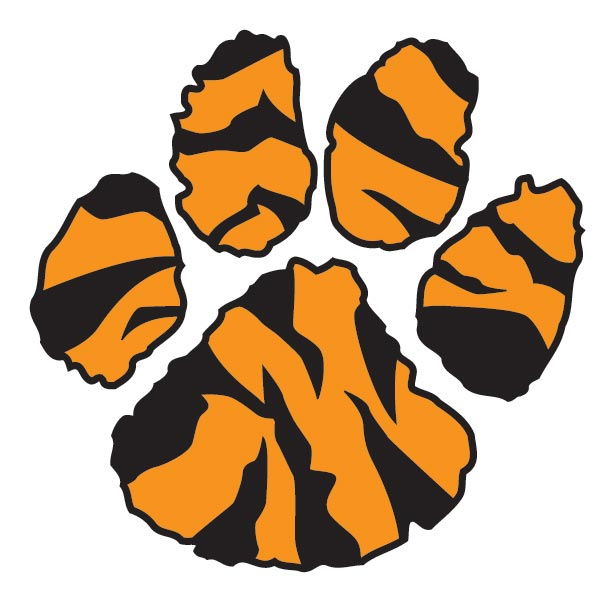 Thank You!
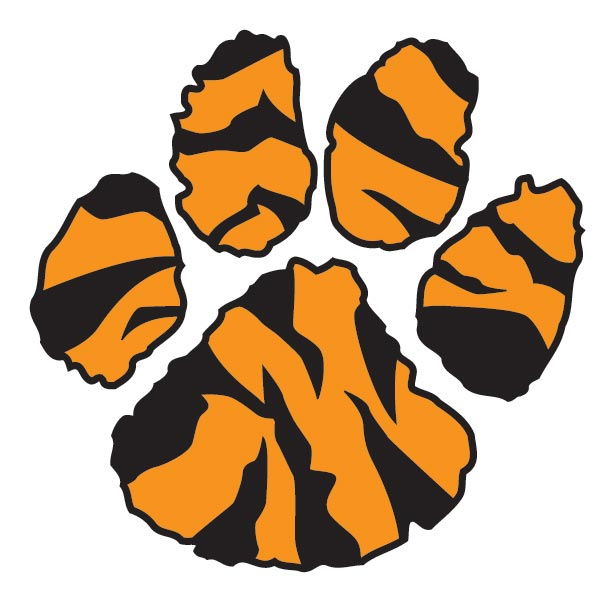 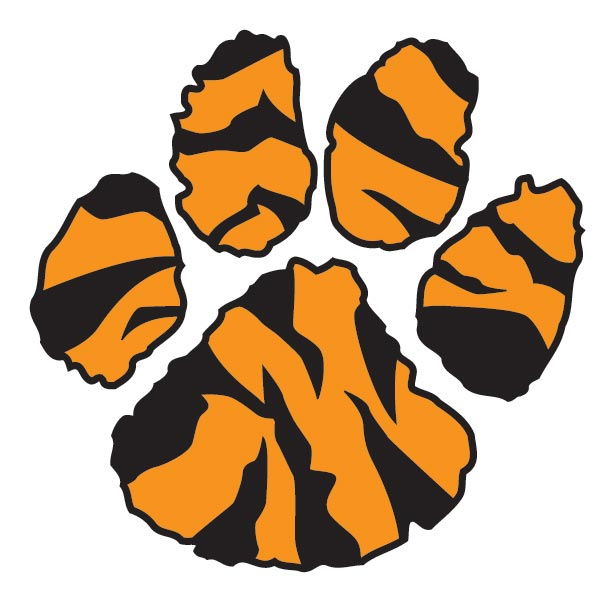